HUDM4122Probability and Statistical Inference
April 1, 2015
First Announcement
HW8 will be due on April 15, rather than April 13

I don’t expect us to get through the entire lecture today, so I decided to delay the homework rather than splitting it
HW7
Q5
Take a variable with mean = 12 and SE = 6.
What is the variable's lower bound for its 90% Confidence Interval?(Give two digits after the decimal place)

Answers were all over the place, so let’s go over this together
Q6
You are testing a new brand of Moose Chow.You feed it to 25 meese. 
The meese eat an average of 10 pounds of Moose Chow.The standard deviation for how much they eat is 1 pound.What is the upper bound of the 95% confidence interval for the average amountof Moose Chow a moose eats?

A lot of people got incorrect answer of 11.96, which comes from confusing standard deviation with standard error…
Let’s take a look
Q10
Your favorite sports team is already 25 games into their season, and has a win-loss record of 15-10 (0.6). What is the lower bound on the 95% confidence interval for what percentage of games they will win by the end of the season?(Give two digits after the decimal)

No common wrong answers, so let’s go over this together
Other questions/comments on the hw?
Statistical Significance Testing
The core of the traditional “frequentist” paradigm of statistics
Statistical Significance Testing
The core of the traditional “frequentist” paradigm of statistics

Determining what is “probably not not true”
Not the same as determining what is true!
Let’s unpack this
In statistical significance testing
We start with a hypothesis 

Curriculum A is better than curriculum B
In statistical significance testing
We start with a hypothesis 

All swans are white
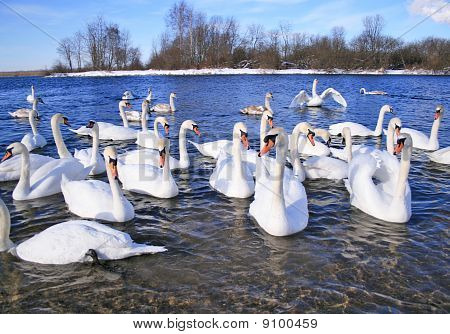 In statistical significance testing
We start with a hypothesis 

My missing socks are due to aliens
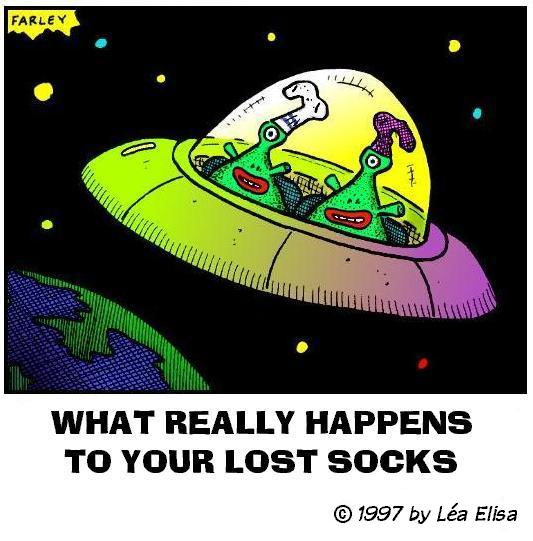 We don’t try to prove that our hypothesis is true
It’s very difficult to prove something is true
We don’t try to prove that our hypothesis is true
I looked at 30 swans. They were all white. Therefore, all swans are white.

Insufficient evidence!
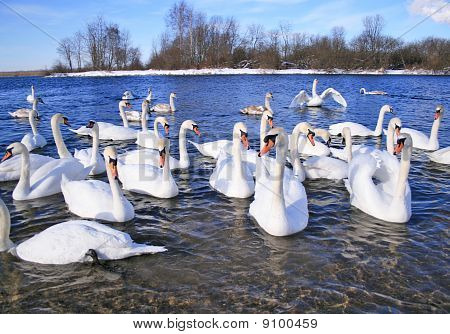 We don’t try to prove that our hypothesis is true
I looked at 30 swans. They were all white. Therefore, all swans are white.

Insufficient evidence! (Convenience sample?)
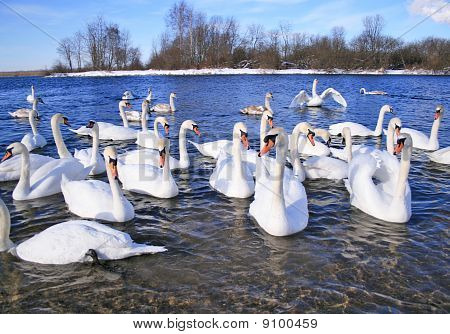 Instead, we try to look for evidence that our hypothesis is false
Instead, we try to look for evidence that our hypothesis is false
We create what is called a null hypothesis
Instead, we try to look for evidence that our hypothesis is false
We create what is called a null hypothesis

Which basically means that we say “nothing is going on here”
Instead, we try to look for evidence that our hypothesis is false
We create what is called a null hypothesis

Some swans are not white
My missing socks are due to some factor other than aliens
Curriculum A is not better than Curriculum B
And we refer to our original hypothesis as the alternative hypothesis
Example
Null Hypothesis: Some swans are not white
Alternative Hypothesis: All swans are white
You Try It
Null Hypothesis: My missing socks are due to some factor other than aliens
Alternative Hypothesis:
You Try It
Null Hypothesis: My missing socks are due to some factor other than aliens
Alternative Hypothesis: Aliens stole my socks
You Try It
Null Hypothesis: Curriculum A is not better than Curriculum B
Alternative Hypothesis:
Usually It’s Thought of as
Null Hypothesis: Curriculum A is not better than Curriculum B
Alternative Hypothesis: There is a difference between Curriculum A and Curriculum B

And we’ll get into why a little later
The Goal
Find evidence that will help you distinguish between the null hypothesis and the alternative hypothesis
So why…
Do we turn it around this way?
Again…
It’s hard to prove something is true
It’s not as hard to find evidence that there must be something going on
Again…
It’s hard to prove something is true
It’s not as hard to find evidence that there must be something going on

Determining what is “probably not” “not true”
Questions? Comments?
The conceptual structure of a statistical test
I assume that H0 is true
What is the probability that I see the data I see, if H0 is true?
Not the same
What is the probability that I see the data I see, if H0 is true?

What is the probability that H0 is true, if I see the data I see?
Example
If I want to study the difference between two curricula

I ask the question

What is the probability that I see the data I see, if there is no difference between curricula?
You try it
If you want to study whether Japanese high school students are off-task less than American high school students

What question do you ask?
You try it
If you want to study whether students who take your curriculum have an average learning gain greater than zero

What question do you ask?
Questions? Comments?
A statistical test of a hypothesisrequires
A null hypothesis, H0
A alternative hypothesis, Ha
An a value and tailedness

You then look at the data to compute
A p-value
We’ve already discussed the null and alternative hypotheses
The third part of the test is the alpha and tailedness, which come together to identify the rejection region
You may remember a from last class
a was the parameter we used to define the area outside the confidence interval

If a = 0.05, 95% CI region is [0.025, 0.975]
If a = 0.01, 99% CI region is [0.005, 0.995]
If a = 0.10, 9o% CI region is [0.05, 0.95]
When we are doing a statistical test
We are looking to see whether our probability is in the a range
Or in other words, whether p is less than a
Or in other other words, a is the probability that we will reject the null hypothesis, even when it is true
Remember from Confidence Intervals
A 95% Confidence Interval means
That given our data, the true value can be expected to be inside this range 95% of the time
And outside the range 5% of the time
Analogy
A 95% Confidence Interval means
That given our data, the true value can be expected to be inside this range 95% of the time
And outside the range 5% of the time

Similarly, with a statistical test and a = 0.05
We can trust that the null hypothesis is false 95% of the time
But 5% of the time we may be rejecting the null hypothesis even though it is true
Terminology
If a statistical test is such that p < a 
Then we say the result is statistically significant
Questions? Comments?
Now, for 95% CI, we used a symmetrically
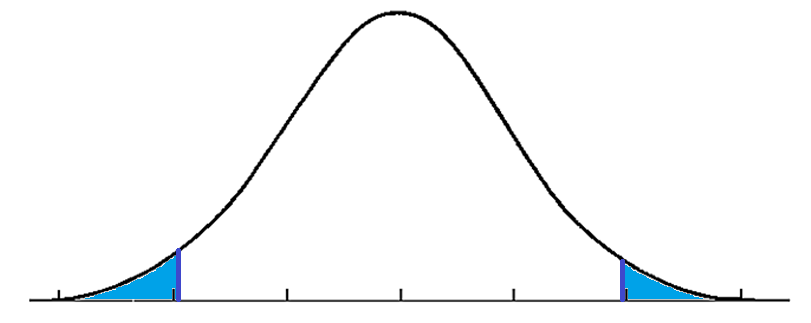 There is another alternative
There is another alternative
Which I totally, totally, totally don’t recommend
There is another alternative
Which I totally, totally, totally don’t recommend
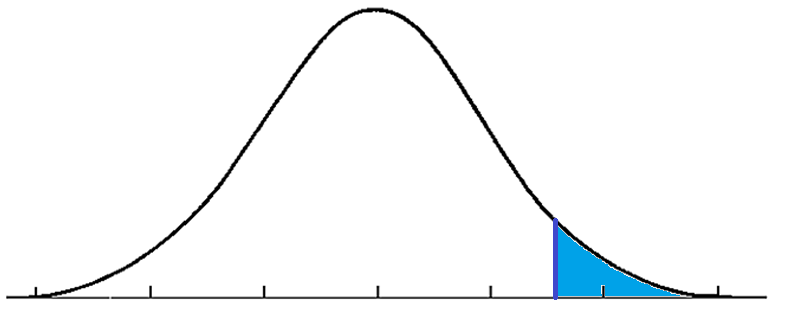 One-tailed test
Which I totally, totally, totally don’t recommend
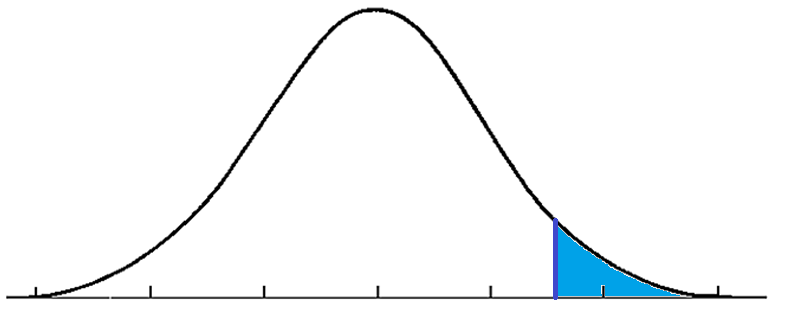 One-tailed




Two-tailed
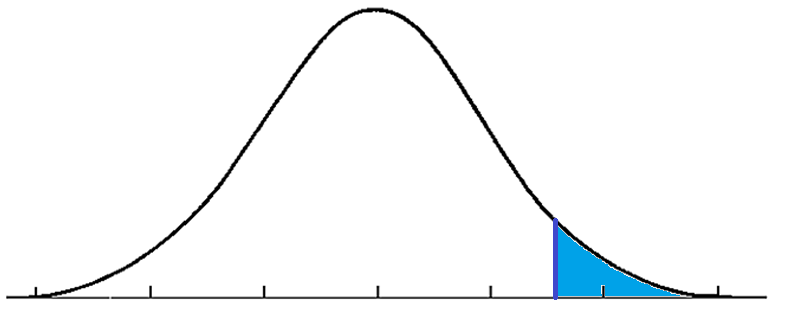 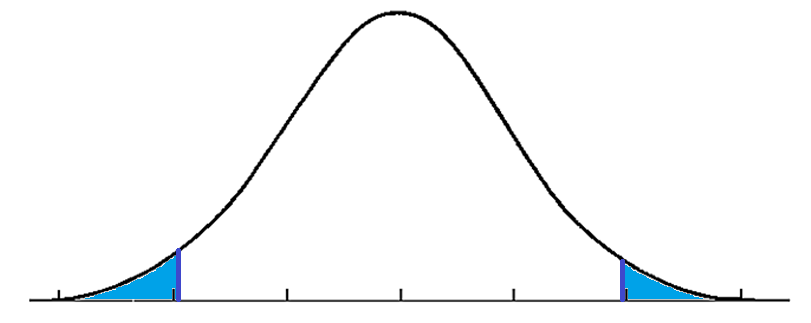 The area in blue is called the“Rejection region”
One-tailed




Two-tailed
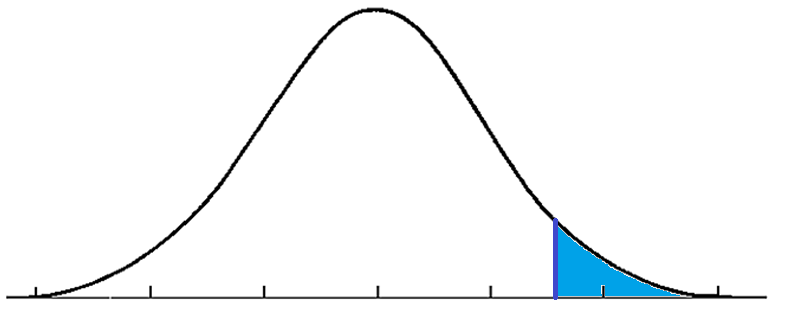 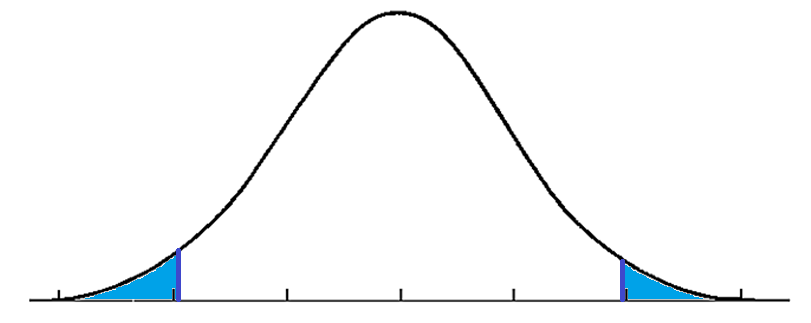 Rejection region
If our probability is in the rejection region

Then the null hypothesis appears to be false

There is something going on
Comments? Questions?
You don’t actually have a choice
Despite what textbooks will tell you
Everyone uses a = 0.05
Caveat: Sometimes people do refer to marginal significance, where they compare probabilities to a * 2 = 0.10

Everyone uses two-tailed tests
Why two-tailed tests?
Because one-tailed tests have a weird implication

It commits you to ignoring extreme findings in the unexpected direction
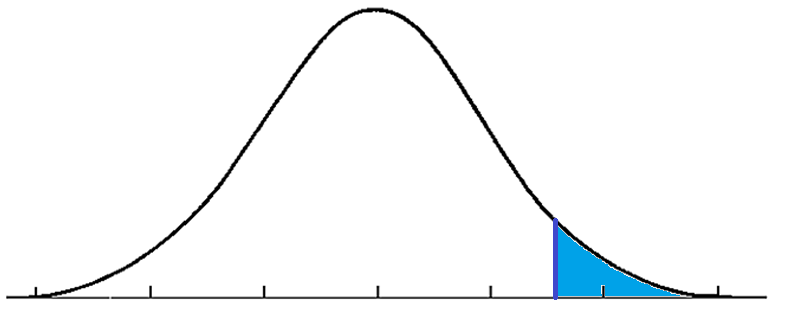 Actual finding
Highly improbable but we’ll ignore it
In practice
Considering marginal significance, where you compare probabilities to a * 2 = 0.10
Is the same level of stringency as doing a one-tailed test where a = 0.05
In practice
Considering marginal significance, where you compare probabilities to a * 2 = 0.10
Is the same level of stringency as doing a one-tailed test where a = 0.05

Never ever ever say “a marginally significant one-tailed test”
Your paper will be rejected
In practice
Never use one-tailed tests

Some reviewers are dogmatically opposed to them
Questions? Comments?
A statistical test of a hypothesisrequires
A null hypothesis, H0
A alternative hypothesis, Ha
An a value and tailedness

You then look at the data to compute
Whether the result is statistically significant
A p-value
One-sample Z-test
A statistical test involving the Z distribution
Which, yes, means that your sample should have N>30
The test
H0 : The sample mean is no different than some known value 
Ha: The sample mean is different than that known value 

Calculate a Z value for the mean
Significance Criterion
Significance Criterion
Abstract Example
Abstract Example
Abstract Example
Concrete Example
36 students use a curriculum and take pre and post tests

The students average a gain of 10 points
The students get a standard deviation of 12

Do the students learn from this curriculum?
Hypotheses
Null hypothesis: The students’ learning gain is not significantly different from 0
Alternative hypothesis: The students’ learning gain is significantly different from 0
36 students use a curriculum and take pre and post tests

The students average a gain of 10 points
The students get a standard deviation of 12

Do the students learn from this curriculum?
5> 1.96It is statistically significant
36 students use a curriculum and take pre and post tests

The students average a gain of 10 points
The students get a standard deviation of 12

Do the students learn from this curriculum?
Class Ends
See next slide deck for continuation
Final questions or comments for the day?
Upcoming Classes
4/8 No class

4/13 Types of Errors

4/15 Statistical power
HW8 due